AllSKY _ Cam_1  lightning 02:04:11 and 02:04:12
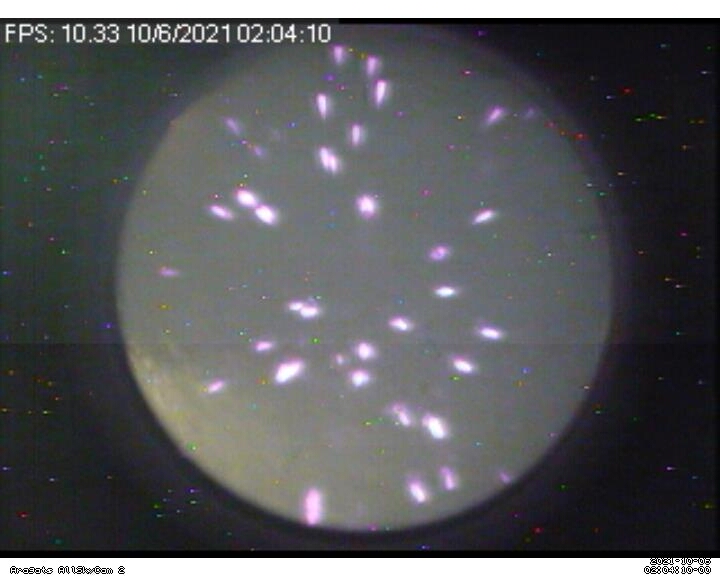 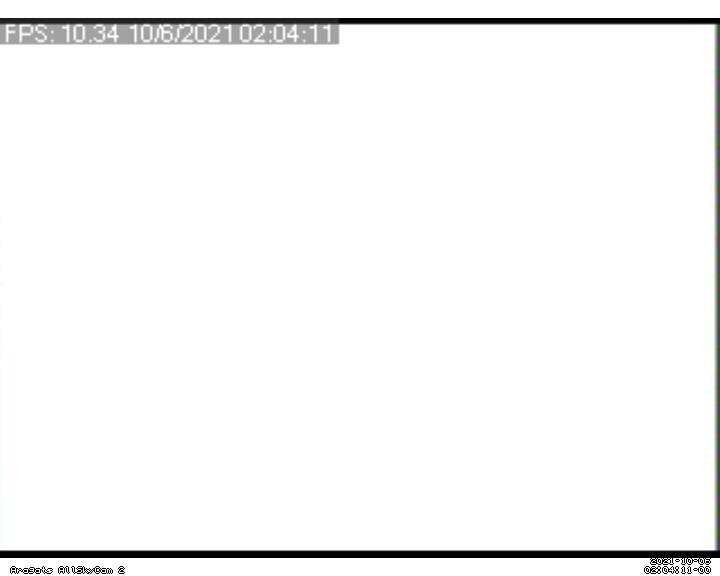 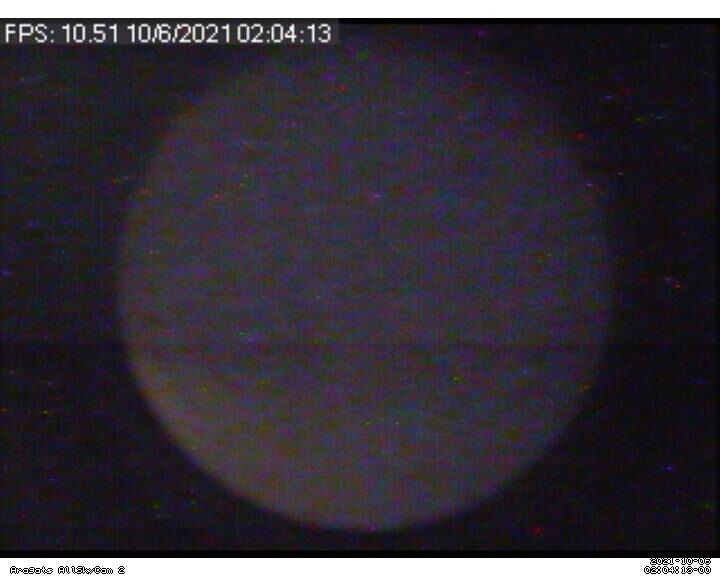 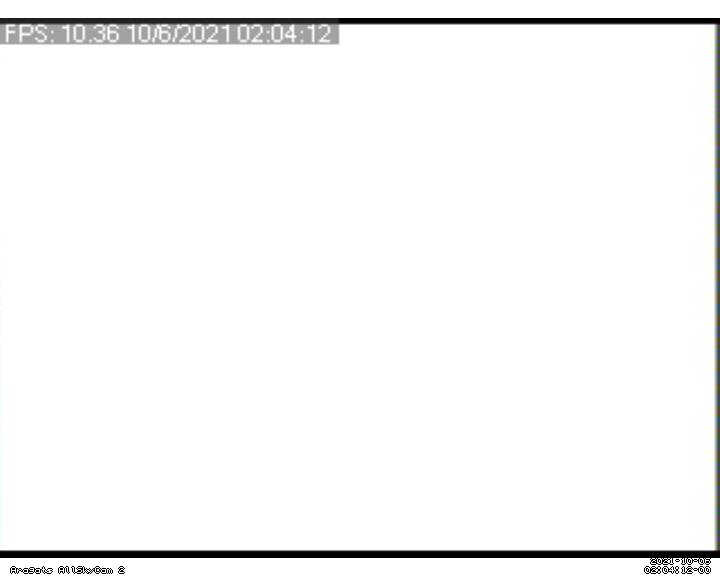 AllSKY _ Cam_3  lightning 02:04:09 and 02:04:10
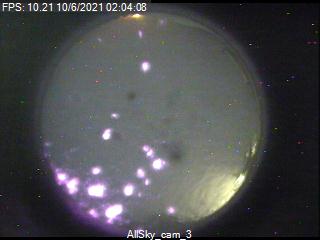 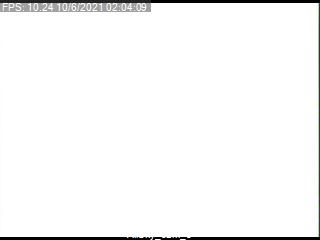 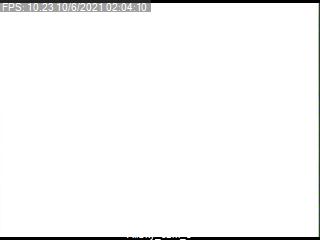 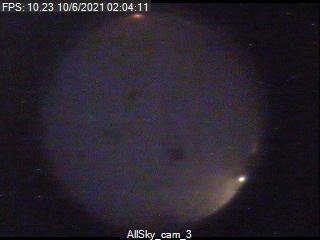 AllSKY _ Cam_1  lightning 02:06:26 , 02:06:27 and 02:06:29
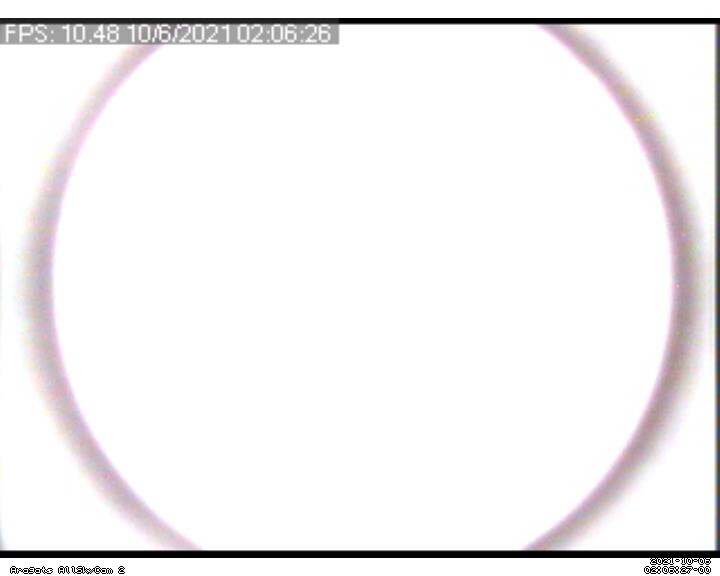 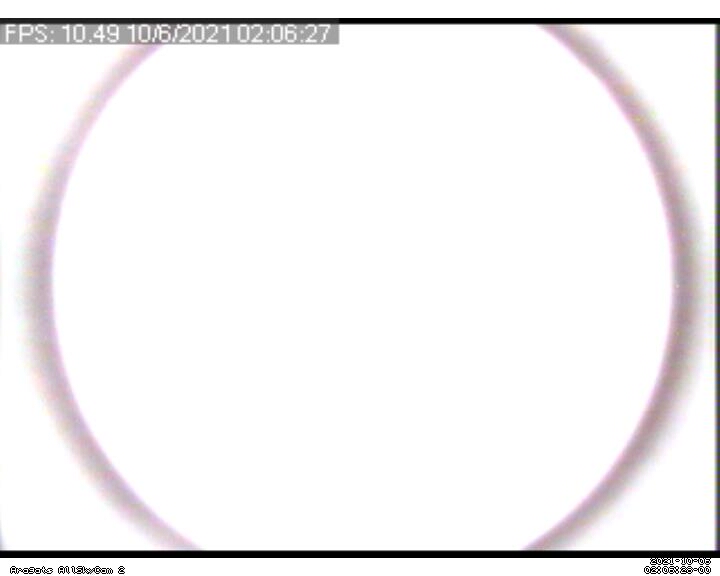 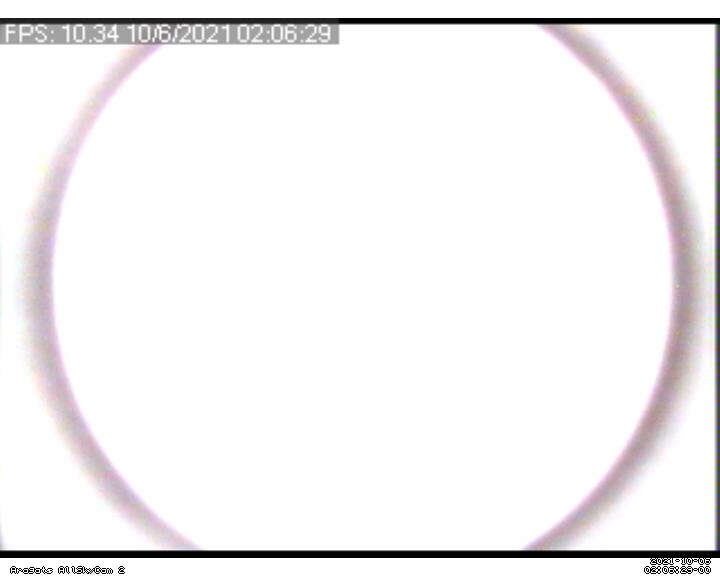 AllSKY _ Cam_3  lightning 02:06:25 , 02:06:26 and 02:06:27
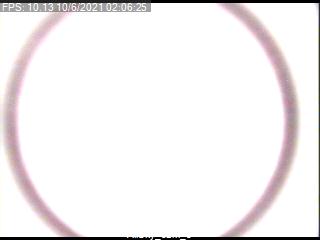 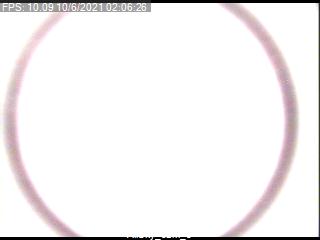 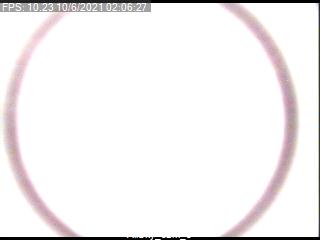 AllSKY _ Cam_1  02:08:07 ic minch 02:10:05 chi nkarel
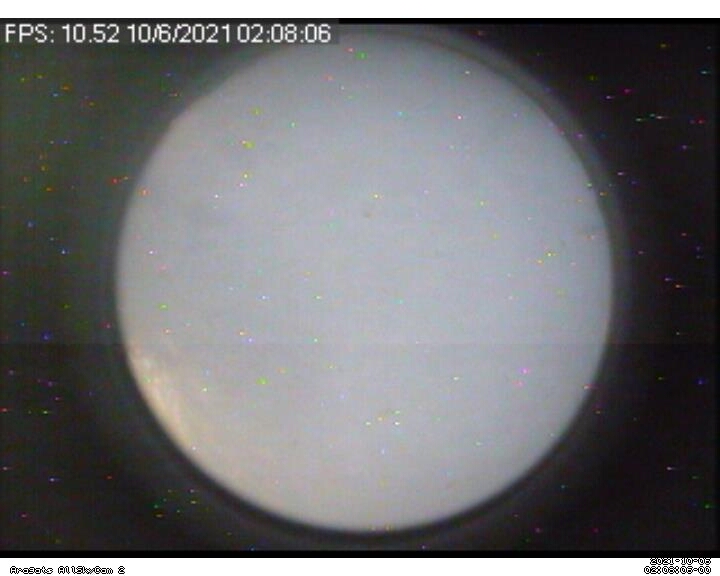 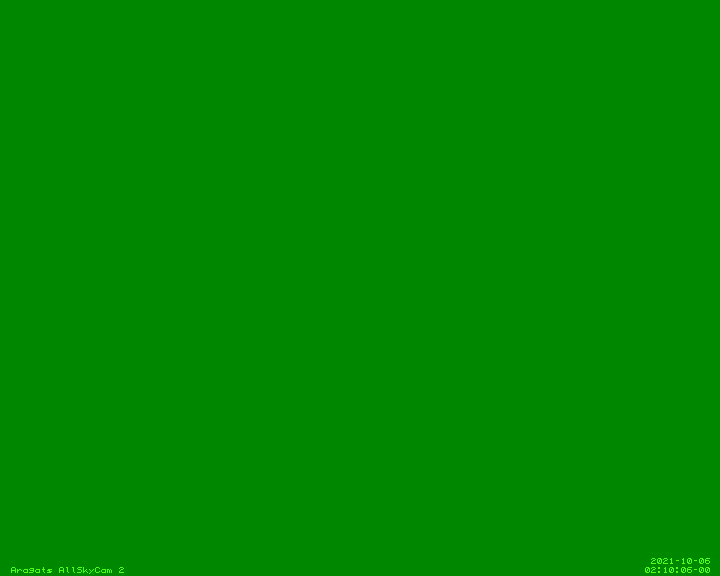 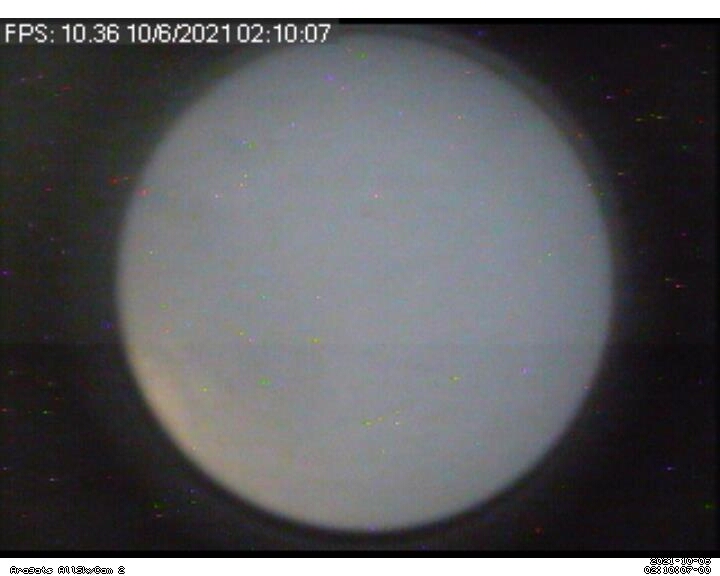 AllSKY _ Cam_3  lightning 02:09:48 , 02:09:49 and 02:09:50
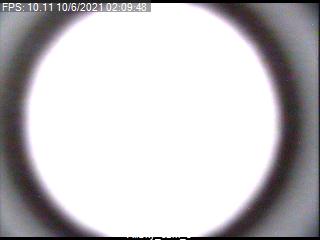 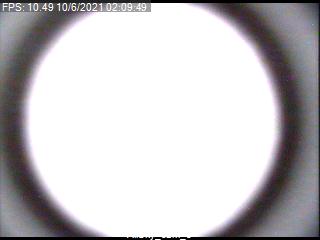 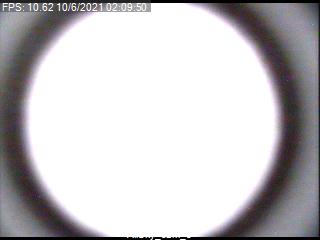